Slides as companion for book entitled:
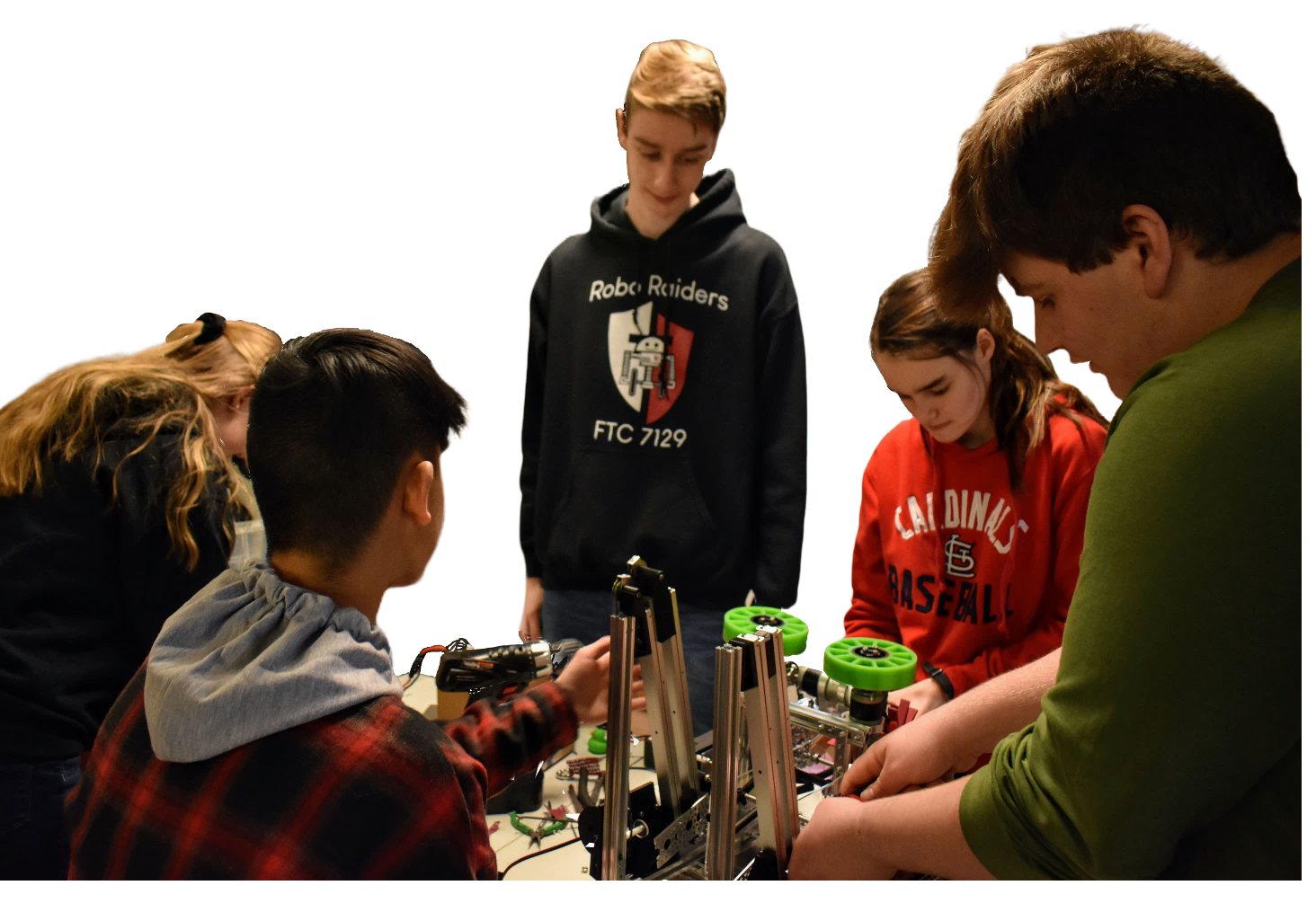 Introductory Principles for Team Formation
 
Guided Discussions for New Teams 
 
 
Denny Davis


© 2022 Denny Davis, Verity Design Learning LLC
WHY TEAM DEVELOPMENT?
 
Don’t teams just naturally come together and work effectively? 
Many people think they can work with anyone, and if necessary, do the team’s work alone. But believing this is a sure path to team failure and to missing out on potential benefits of teamwork.
A team with a solid foundation can become effective and bring enjoyment to all members.
 
 
PRINCIPLE: Anticipate something better when you work together with common purpose.1
 


1 God had planned something better for us so that only together with us would they be made perfect. (Hebrews 11:40)
TEAM IDENTITY
 
Who are we as a team? What is our identity, image, reputation? What are our values? What are our lofty aspirations? 
How we see ourselves determines what we become, so our identity is vital to our present and future.
 
 
PRINCIPLE: You are endowed with abilities and a message that can change the world for good. Don’t squander this opportunity.2
 
 


2 You are the light of the world. A town built on a hill cannot be hidden. Neither do people light a lamp and put it under a bowl. Instead, they put it on its stand, and it gives light to everyone in the house. (Matthew 5:14-15)
Unselfish Love
Context: God is love and we are commanded to love. 
Love is patient, love is kind. It does not envy, it does not boast, it is not proud. It does not dishonor others, it is not self-seeking, it is not easily angered, it keeps no record of wrongs. Love does not delight in evil but rejoices with the truth. It always protects, always trusts, always hopes, always perseveres. (1 Corinthians 13: 4-7)
PRINCIPLE: Treat others as you would like them to treat you: love them and do not hold grudges.3
Discussion: Discuss attributes of love that should be seen in your team. 
	List specific actions that will demonstrate unselfish love.
Reflection:   Which of these actions do you hope to see demonstrated toward you?
	Which actions do you need to work on in your team relations?

3 Do not seek revenge or bear a grudge against anyone among your people, but love your neighbor as yourself. I am the Lord. (Leviticus 19:18)
A Model
Context:   People watch actions, listen, observe body language, and make judgments. 
	We want to be faultless so none can speak negative about us. 
	We represent ourselves, our families, God, and FIRST®.
PRINCIPLE: Set an impeccable example: good work, integrity, sound speech, and teaching others.4
Discussion: Discuss what you want to model and whom you represent.  
	List key behaviors the team should always practice. 
Reflection: Which of these behaviors will be most important to you?
	How might you develop the qualities you desire to display?

4 In everything set an example by doing what is good. In your teaching show integrity, seriousness and soundness of speech that cannot be condemned, so that those who oppose you may be ashamed because they have nothing bad to say about us. (Titus 2:7-8)
Gracious Professionalism
Context: Gracious Professionalism is being both gracious and professional. 
	Encouraging high-quality work, valuing others, and showing respect.   
	Learning and competing like crazy but treating one another with respect. 
	Your actions and attitudes should demonstrate gracious professionalism.

PRINCIPLE: The authenticity of one’s graciousness is reflected by words and actions that come intentionally and unintentionally.5
Discussion: Discuss how you understand “gracious professionalism.” 
	List actions that show gracious professionalism.
Reflection: What have you done that demonstrates gracious professionalism?
	What can you do to cultivate an attitude of being a gracious professional?

5 Words from the mouth of the wise are gracious, but fools are consumed by their own lips. (Ecclesiastes 10:12)
Core Values
Context:  Core values are deeply held beliefs and driving forces. FIRST® core values are: 
Discovery: We explore new skills and ideas.
Innovation: We use creativity and persistence to solve problems.
Impact: We apply what we learn to improve our world.
Inclusion: We respect each other and embrace our differences.
Teamwork: We are stronger when we work together.
Fun: We enjoy and celebrate what we do!
PRINCIPLE: Core values spring from the heart and drive desires and actions. Team core values must be owned by all.6
Discussion:  Discuss values and driving forces for your team. List your team’s core values.
Reflection:  Why are these team core values important to you? 
	What, if any, additional core values are important to you personally?
6 Jesus replied: “Love the Lord your God with all your heart and with all your soul and with all your mind. This is the first and greatest commandment. And the second is like it: Love your neighbor as yourself.” (Matthew 22:37-39)
Core Value 1: Discovery
Context:  A core value of FIRST® is Discovery: We explore new skills and ideas. 
	Discovering new ideas is a search for treasure, separating the precious from dross. 
	Discovering new skills requires taking risks, diligent work to achieve competence.
	Valuable discoveries yield productivity, success, and member competence.
PRINCIPLE: Making discoveries requires diligent searching; someone probably has what you seek or something close.7
Discussion:  Discuss ways for members to make new discoveries that benefit your team. 
	List the best ways to make discoveries.
Reflection:  Which of these ways offer the greatest promise for your team?
	Which actions do you plan to implement to increase your discoveries?

7 What has been will be again, what has been done will be done again; there is nothing new under the sun. (Ecclesiastes 1:9)
Core Value 2: Innovation
Context:  A core value of FIRST® is Innovation: We use creativity and persistence to solve problems. 
	Innovation is more than a creative idea; it must become a valuable product. 
	Innovation is varied: a novel design, a productive practice, or an event with impact.
	Innovation can produce excitement, energy, confidence, recognition, or awards.
PRINCIPLE: Impressive innovations accomplish what is desired and reflect favor on those who brought them to life.8
Discussion:  Discuss places where innovation is valuable to your team. 
	List types of innovation and value they offer your team.
Reflection:  Which types of innovation can you help develop for your team?
	What actions do you need to take to support this innovation?

8 For we are God’s handiwork, created in Christ Jesus to do good works, which God prepared in advance for us to do. (Ephesians 2:10)
Core Value 3: Impact
Context: A core value of FIRST® is Impact: We apply what we learn to improve our world. 
	We must be ambassadors who deliver benefit from what we develop as a team. 
	Impacts: inspiring others, teaching skills, or providing resources to make successful.
	Having impact builds confidence, contributes good, and possibly receives awards.
PRINCIPLE: Impacts reach beyond those served directly, benefitting individuals, groups, families, communities, and you.9
Discussion:  Discuss places where your team could improve the world. 
	Then list the most beneficial ways to have impact.
Reflection:  Which areas for impact best fit your interests and abilities?
	What steps can you take to prepare for having desired impact?



9 The King will reply, “Truly I tell you, whatever you did for the least of these brothers and sisters of mine, you did for me.” (Matthew 25:40)
Core Value 4: Inclusion
Context: A core value of FIRST® is Inclusion: We respect each other, embrace differences. 
	We must draw one another into the heart of team activities and accomplishments. 
	We must help people with different abilities and interests work together, build unity. 
	We also must work respectfully with people outside our team.
	Included people feel valued and respected. Productivity and satisfaction thrive.
PRINCIPLE: Just as we’ve been included, bring teammates into important conversations, decisions, work, and passions.10
Discussion:  Discuss ways your team can be inclusive with members. 
	Then list the most important ways to make your team inclusive.
Reflection:  In what ways are you personally being inclusive within your team?
	What actions do you need to take to be more inclusive with teammates?

10 A new command I give you: Love one another. As I have loved you, so you must love one another. (John 13:34)
Core Value 5: Teamwork
Context:  A core value of FIRST® is Teamwork: We are stronger when we work together. 
	A team is every member contributing and complementing the work of others. 
	Team members work toward shared goals and help one another be successful. 
	They accomplish more together than could be done working alone.
	Teamwork requires effort; fruits are enjoyment, productivity, and work synergies.
PRINCIPLE: A team working together is stronger, smarter, and produces better products than people working alone.11
Discussion:  Discuss what makes a team successful. 
	List actions the team can take to build an effective and pleasant team.
Reflection:  What do you fear about working on a team?
 	What actions can you take to improve teamwork for the benefit of all?

11 Though one may be overpowered, two can defend themselves. A cord of three strands is not quickly broken. (Ecclesiastes 4:12)
Core Value 6: Fun
Context:  A core value of FIRST® is Fun: We enjoy and celebrate what we do! 
	Team projects are hard work, but they also can be fun for people involved. 
	Amazing learning and robot performance cause joy in participants and spectators.  
	Periodic successes, awards, and recognitions should lead to team celebrations. 
	A happy team plans fun: crazy activities, social events, and celebrations of success.
PRINCIPLE: Celebrating achievements acknowledges the important, rewards contributors, and improves morale.12 
Discussion:  Discuss what is fun for your teammates. 
	List things that might make your team project more fun for everyone.
Reflection:  What do you consider fun when you are together with your team?
	What actions might be appropriate ways to celebrate team successes?

12 We had to celebrate and be glad, because this brother of yours was dead and is alive again; he was lost and is found. (Luke 15:32)
Your (additional) Core Value:
Context: (write statements about this value)
 

  
PRINCIPLE: Core values precious to you must be treasured and lived out conscientiously.13
Discussion:  Discuss your core value with teammates and list ways it might be lived out in your team.
Reflection:  Why is this core value important to you?
	What actions do you plan to implement to live out this core value?

13 Do not let them out of sight, keep them in your heart; they are life to those who find them and health to one’s body. (Proverbs 4:21-22)
TEAM GOALS
 
It may be said that a journey without targets or goals will hit them every time — accomplish nothing of importance. 
Members and other interested people invest a lot of time and resources into a team. These investments should not be wasted. Teams should be responsible and make plans that reap much from investments. Let’s not be lazy, or be aimless, or many will be disappointed in the end.
 
PRINCIPLE: A team must fully understand its goals so that everyone works toward the same desired outcomes.14
 
 14 His master replied, “You wicked, lazy servant! So, you knew that I harvest where I have not sown and gather where I have not scattered seed?  Well then, you should have put my money on deposit with bankers, so when I returned, I would have received it back with interest.” (Matthew 25:26-27)
Team Goals
Context
A team exists to accomplish goals. 
	Team goals: awards, reputation, project, or impacting friends or community. 
	Personal goals: skills, friends, pleasing others, resume, or career options.
PRINCIPLE: Choose goals that direct you toward a hope-filled future and successes for your team and personally.15
Discussion:  Discuss your teammates’ understandings of team goals. 
	Briefly state a team goal for each of the following areas: team, robot, outreach.
Reflection:  For which of these goals are you best prepared to contribute?
	For which goal will you struggle the most to contribute?



15 “I know the plans I have for you,” declares the Lord, “plans to prosper you, not to harm you, plans to give you hope and a future.” (Jeremiah 29:11)
Goal 1: Team Excellence
Context:  Your team identity is how other teams and the community perceive you. 
	Excellence: team structure, focus, unity, values, and presenting yourselves.  
	How do you want team excellence defined and pursued this year?
PRINCIPLE: Define team excellence in terms that describe a noble, admirable, and praiseworthy team.16
Discussion:  Discuss team heritage, abilities, and potential that distinguish you.
 	Complete statement: “Our team’s excellence will be evidenced by . . . 
Reflection:  What are the most important aspects of your team’s desired excellence?
	What must you do to help your team achieve this excellence?




16 Whatever is true, noble, right, pure, lovely, admirable—if anything excellent or praiseworthy—think about such things. (Philippians 4:8)
Goal 2: Robot Design
Context:  A robot is a robotics team’s most visible product. 
	Design competence judged by performance, innovation, overall appearance. 
	Design journey gives further evidence of robot design excellence.
	What do you want your robot to say about your team? 
PRINCIPLE: Design and build to inspire wonder regarding how well parts fit together, look, and perform.17
Discussion:  Discuss robot attributes you want to show off. 
	Write a robot design goal: “Our team will design a robot that . . . 
Reflection:  Which of these robot attributes will be most challenging to develop? 
	How will you prepare to contribute toward achieving robot design goal?


17 For you created my inmost being; you knit me together in my mother’s womb. I praise you because I am fearfully and wonderfully made; your works are wonderful; I know that full well. (Psalms 139:13-14)
Goal 3: Robot Control
Context:  Robot controls tell motors, sensors, and servos what to do. 
	Success: competent with sensors, motors, servos, code, and troubleshooting. 	Control excellence: sophistication, harmonizing controls with robot features.   	Consider: innovation, sophistication, and dependability, control expertise.
PRINCIPLE: Think carefully about what to “tell” your robot to do; then develop controls to give precision commands.18
Discussion:  Discuss desired characteristics of robot controls and what robot control capabilities are to be developed within your team. 
	Write a robot control goal that defines this target for your team.
Reflection:  Which of these control aspects will be most crucial to your team?
	What can you do to support achievement of your team’s robot control goal?

18 I’m a man under authority, with soldiers under me. I tell one, ‘Go,’ and he goes; and that one, ‘Come,’ and he comes.” (Matthew 8:9a)
Goal 4: Connecting with Professionals
Context:  A team project experience is a step toward becoming a professional. 
	Connect with professionals to learn, observe, encourage them to mentor. 	
	Think about ways to benefit from relationships and get them involved.
PRINCIPLE: Connect with humble, competent people eager to help you; learn from them, and your load will lighten.19
Discussion:  Discuss ways your team can learn from different professionals. 
	Then write a goal for connecting with professionals.
Reflection:  Which type of professional connections is most needed by your team?
	What steps can you take to help develop valuable professional connections?



19 “Come to me, all you who are weary and burdened, and I will give you rest. Take my yoke upon you and learn from me, for I am gentle and humble in heart, and you will find rest for your souls. For my yoke is easy and my burden is light.” (Matthew 11:28-30)
Goal 5: Impacting Community
Context:  A team is part of athletic, technical, professional, social, or faith community. 
	Communities help teams develop values, build networks, and achieve success. 	Teams stimulate community pride, motivate action, and recruit followers. 
	Your team has potential to partner and impact your community. 
PRINCIPLE: Invest in your community – helping them, encouraging them, and preparing them to follow in your path.20
Discussion:  Discuss ways your team can impact your community. 
	Write a goal for impacting your community. “Our team will . . .
Reflection:  Which community impact is most important for your team this season?  
	How can you provide the greatest help to your team in achieving this impact?




20 Let us not become weary in doing good; at the proper time we will reap a harvest if we do not give up. (Galatians 6:9)
TEAM ORGANIZATION
 
Teams have a structure – organized or disorganized – whether intentional or unintentional. A team’s structure affects how the work of the team is accomplished and how members work together. It affects the culture of the team and relationships among team members. It also can affect the image the team projects to others. 
Teams that hope for certain outcomes should have an appropriate organizational structure.
 
PRINCIPLE: Organize by defining team structure and authorizing members to lead in achieving your collective goals.21
 
 

21 The reason I left you behind was that you might put in order what was left unfinished and appoint leaders in every town. (Titus 1:5)
Team Outcomes
Context:  A team exists to produce outcomes that meet team goals. 
	Examples: robot, high-performance, partnerships, new teams, or host event.
	What team outcomes (hardware, software, relationships, events) are desired? 
PRINCIPLE: Identify high value, long-lasting outcomes (success targets) your team hopes to produce this season.22
Discussion:  Discuss what outcomes your team hopes to produce this season. 
	Group outcomes by categories:  team, robot, outreach, other.
Reflection:  What categories would you choose for grouping your team’s outcomes?
	Which types of outcomes are most important to you?




22 Make a tree good and its fruit will be good or make a tree bad and its fruit will be bad, for a tree is recognized by its fruit. (Matthew 12:33)
Organizational Chart

Context:  Team organizational structure should fit its purpose and people.
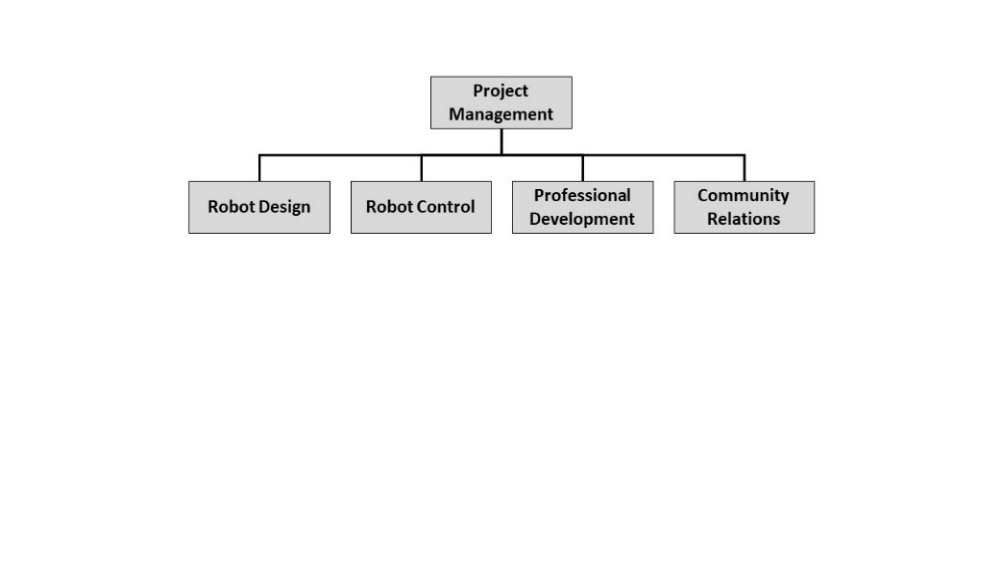 Org Chart
Teams producing products might organize by products. 
	Shown are four “product” areas; each area oversees development of a product.
	Project management oversees all other areas.
PRINCIPLE: Create an org chart that helps keep focus on, and holds people accountable for, high quality products.23
Discussion:  Discuss what organizational structure is best for your team. 
	Sketch an org chart that fits your team.
Reflection:  What concerns you about this org chart?
	Where would you like to be placed in this org chart during this season?
23 Have confidence in your leaders and submit to their authority; they keep watch over you as those who must give an account. Do this so that their work will be a joy, not a burden, for that would be of no benefit to you. (Hebrews 13:17)
Member Roles
Context:  Members of a team need assigned roles. 
	All know what is expected, be trained for success, have appropriate authority. 
	Manager must know what to oversee and have authority to enforce expectations.
	Teams must have leaders; a leader of one area may be a worker in another.
PRINCIPLE: All members must understand their roles, be supported for success, and fulfill responsibilities as expected.24
Discussion:  Discuss what it means to be responsible. 
	List the things for which a member might be held responsible in a role.
Reflection:  What concerns you about being assigned a role?
	What might you do to be sure you are being responsible as expected?


24 How I hated discipline! My heart spurned correction! I would not obey teachers or hear instructors. I was soon in serious trouble. (Proverbs 5:12-14)
Assigning Roles

Context:  Making role assignments is easy if member interests and abilities match roles. 
	If no one fits a critical role, team might refine roles to complete role assignments.  
	Make assignments for the team’s sake and to benefit all members. 
	To what extent do members’ interests and traits match critical roles?
PRINCIPLE: In role assignments, put the best people in crucial roles; seek what is best for the team and for members.25
Discussion:  Discuss your team’s critical roles and attributes needed for each role. 
	Then list team members and best roles for each.
Reflection:  What concerns you about how the roles were assigned?
	What will you need to do to prepare for success in your roles?
25 Do you see someone skilled in their work? They will serve before kings; they will not serve before officials of low rank. (Proverbs 22:29)
Accountability
Context: Being accountable is justifying actions to a supervisor. 
	A member is accountable to whoever gave the assignment. 
	Members must know expectations and consequences for not meeting expectations.
	How can your team handle accountability so work is done as intended?
PRINCIPLE: People must know for what they are accountable, how to get help, and costs for unsatisfactory work.26
Discussion:  Discuss work accountability. Record how your team will define work expectations, review results, and enforce achievement.
Reflection:  What concerns you about how accountability will be handled?
	What will you need to do to prepare for being accountable?

26 His master replied, “Well done, good and faithful servant! You have been faithful with a few things; I will put you in charge of many things. Come and share your master’s happiness!” (Matthew 25:21)
TEAM COMMUNICATION
 
Teams communicate in several ways. Teammates communicate to coordinate and support actions in the team. Members share findings and happenings with one another. Members help one another to learn.
Teams also communicate with other teams and with resource people outside their team. And, of course, teams tell the world stories of their challenges and successes to inspire others and gain recognition.
 
PRINCIPLE: Communicate trustworthy information that helps others. Communicate to understand and be understood.27
 
27 Listen, I say trustworthy things; I speak what is right. My mouth speaks what is true, for my lips detest wickedness. (Proverbs 8:6-7)
Documenting Meetings
Context
Teams meet to plan, make decisions, report progress, prepare materials, or teach. 	Records needed to capture essence of meetings: attendees, topics, decisions, etc. 
What will your meetings be, what needs to be recorded, how does this vary?
PRINCIPLE: Document for future reference: attendees, topics discussed, decisions, and key information exchanges.28
Discussion
Discuss and record who should be recorder and what should be documented. 
Reflection
What concerns you about your team’s plan for documenting meetings?
	What will you need to do to prepare good meeting records?

28 At the Lord’s command, Moses recorded the stages in their journey. (Numbers 33:2)
Teammate Communication

Context
Members communicate to teammates in a variety of ways. 
	They post or send information so teammates are kept up to date. 
	They request information to keep work based on current knowledge.
	Consider: methods, frequency of updates, acceptable response time to requests.
PRINCIPLE: Keep teammates well-informed and respond quickly to information requests to avoid delaying others’ work.29
Discussion: Discuss team communication types, methods, frequency, response times.
	List for each type, the method to be used and frequency or response time.
Reflection:  Which methods/tools are you prepared to use well?
	For what types of communication might you need training or help?
29 I am writing you these instructions so that, if I am delayed, you will know how people ought to conduct themselves. (1 Timothy 3:14a)
Research Report

Context
Teams search to find ideas, study competitors, select purchases, and learn to do things. 	Research should be documented so info is not lost and others benefit from findings. 
	Consider kinds of research, what is recorded, how reports can be made available.
PRINCIPLE: Do research to know facts and prepare well. Record sources and findings for reference by you and others.30
Discussion:  Discuss the types of research your team will do, what should be recorded, and where research reports should be stored.
Reflection:  What are the types of research you will do?
	What will you do to prepare good research reports?
30 Since I have carefully investigated everything from the beginning, I too decided to write an orderly account for you so that you may know the certainty of the things you have been taught. (Luke 1:3-4)
Progress Report

Context:  Team members often are asked to give progress reports on work status. 
	These might be short oral statements or brief written reports. 
	Progress must be reported accurately, stated in relation to progress expected. 
	Content: what’s completed relative to expectations, issues needing attention.
PRINCIPLE: Report progress, giving truthful details on work status relative to audience needs and expectations.31
Discussion:  Discuss information you need in a progress report and what attributes (e.g., clarity, truthfulness) are desired.
Reflection:  What information do you expect to be missing in progress reports?
	What will you need to do to make good progress reports?
31 [I have been] teaching you to be honest and to speak the truth, so you bring back truthful reports to those you serve. (Proverbs 22:21)
Sales Pitch

Context
A team will make a “sales pitch” to convince someone to give something of value. 
	You might make a pitch for help, funding, awards, or to partner in an activity. 
	Consider where your team requires a sales pitch and the type of message needed.
PRINCIPLE: Compel people to act by stating opportunities, benefits of action, and details of actions desired of them.32
Discussion:  Discuss when your team will make sales pitches and important elements of the pitch to produce desired action.
Reflection:  Which type of sales pitch will you most likely make?
	What will you need to do to prepare for making the pitch?
32 The master told his servant, “Go out to the roads and country lanes and compel them to come, so my house will be full.” (Luke 14:23)
TEAM RELATIONSHIPS
 
Relationships among team members greatly affect team productivity and team morale. 
Members that care for one another and interact kindly promote strong team cohesion and member eagerness to invest in work of the team. Abrasive and critical interactions chip away at relationships until the team begins to disintegrate.
 
 
 
PRINCIPLE: Build up your teammates for their good and for the benefit of the team.33
 
 
33 Each of us should please our neighbors for their good, to build them up. (Romans 15:2)
Respecting Others
Context
One’s commitment to a team depends on feeling respect from teammates. 
	To respect is to admire some attributes or achievements of that person. 
	To feel respected, one must see admiration in actions or attitudes of teammates.
	What does your team do that shows respect or disrespect to individuals? 
PRINCIPLE: Show respect to everyone, including those who have authority over you.34
Discussion: Discuss who on your team deserves respect and how respect can be demonstrated to these individuals. Document whom and how to show respect.
Reflection:  How have you felt respect or disrespect?
 	What can you do to show greater respect to those feeling disrespect?


34 Respect everyone. Love your brothers and sisters. Reverence God. Honor your ruler. (1 Peter 2:17)
Keeping Commitments
Context:  Assignments commit people to completing tasks under specified conditions. 
	If conditions are not met, work and trust among members can suffer. 
	Members should ask for help, if needed, to keep commitments.
	How can we help one another meet serious commitments?
PRINCIPLE: Stay focused to deliver work meeting commitments. If others can depend on you, you will gain their trust.35
Discussion:  Discuss the need for members to keep commitments. 
	List actions that will help one another keep commitments.
Reflection: How have you suffered from commitments not kept?
	What can you do better to keep your commitments?

35 You should mind your own business and work with your hands, just as we told you, so that your daily life may win the respect of outsiders and so that you will not be dependent on anybody. (1 Thessalonians 4:11)
Being Honest
Context:  Honesty is crucial to building trust. 
	A partial answer might be convenient, but it can mislead and corrode trust. 
	It can lead to misunderstandings, improper response, and team setback. 
	A half-truth is not honest. Consider how it might be used and affect the team?
PRINCIPLE: Be honest with little things as well as big things. There is no such thing as a harmless white lie.36
Discussion: Discuss when not being fully honest might occur in your team. 
	List how honesty should be displayed by teammates.
Reflection: How have you suffered from dishonesty in a team?
	What can you do to keep yourself fully honest?

36 Whoever can be trusted with very little can be trusted with much; whoever is dishonest with very little will also be dishonest with much. (Luke 16:10)
Being Kind
Context: Kindness is being considerate of needs and generously responding with help. 
	Kindness can produce happiness and heal wounds in relationships. 
	Kindness requires rejecting sarcasm and cruelty and forgiving others.
	Where is kindness needed in your team? What might be sources of unkindness?
PRINCIPLE: Be kind to one another, providing help as needed, and forgiving as necessary to heal any wounds.37
Discussion: Discuss where greater kindness could be shown in your team. 
	List acts of kindness that should be practiced in your team. 
Reflection:  How have you experienced unkindness?
	What can you do to be kinder to teammates?


37 Those who are kind benefit themselves, but the cruel bring ruin on themselves. (Proverbs 11:17)
Making Team Decisions

Context:  At times, decisions must be made that affect others. 
	People affected by decisions should be included in decision making. 
	Excluding them produces low buy-in and weakens teamwork.
	Where joint decisions are required in your team, how should they be made?
PRINCIPLE: Make team decisions after obtaining sound input, so you do not suffer from unwise decisions.38
Discussion:  Discuss team decisions your team will face and how to make them. 
	Define a decision process for major team decisions.
Reflection:  What concerns you about making joint decisions?
	What can you do to help make good joint decisions?
38 They rejected my advice and spurned my rebuke, so they will eat fruit of their ways and fruit of their schemes. (Proverbs 1:30-31a)
Resolving Disputes
Context:  Disputes will arise between team members. 
	Ideally, a simple discussion between disputants will fix the problem. 
	If not, seek additional unbiased input to find resolution, to develop harmony.
	Have you had disputes with team members? How were these handled?
PRINCIPLE: To resolve a dispute, first graciously pursue peace one-on-one, then ask for unbiased help to achieve harmony.39
Discussion:  Discuss types of disputes that might occur in your team. 
	Identify steps to use for finding a resolution to each type of dispute.
Reflection:  What concerns you about resolving disputes?
	What can you do to overcome this concern?

39 If one sins, go and point out their fault, just between the two of you. If they listen, you have won them over. But if they will not listen, take one or two others along, so that ‘every matter may be established by the testimony of two or three witnesses.’ (Matthew 18:15-16)
LEARNING ASSESSMENT
 
Formative assessments are used to review achievement for the purpose of improving learning. Identifying strengths can lead to celebration. Identifying weaknesses can point out where attention is required to become proficient.
This section provides assessments for use at the start, middle, and end of a team’s season.
 
 
 
PRINCIPLE: Take learning assessment seriously. It provides you feedback that can benefit you greatly.40
 
40 I applied my heart to what I observed and learned a lesson from what I saw. (Proverbs 24:32)
Team Professional Assessment: Start

Instructions
Rate yourself thoughtfully (mark X) for each attribute on a scale for high school students.
Season Start Assessment (Timing: 1/10th of way into season)
X
X
X
X
X
X
Reflection
Where do you need the greatest improvement?
	What can you do to make progress in these areas?
Team Professional Assessment: Middle

Instructions
Rate yourself thoughtfully (mark X) for each attribute on a scale for high school students.
Season Start Assessment (Timing: 1/2 of way into season)
X
X
X
X
X
X
Reflection
Where did you make the greatest improvement?
What needs the most attention now?
What can you do to make needed improvement this season?
Team Professional Assessment: End

Instructions
Rate yourself thoughtfully (mark X) for each attribute on a scale for high school students.
Season Start Assessment (Timing: 9/10th of way into season)
X
X
X
X
X
X
Reflection
Where did you make the greatest improvement?
To what do you credit this improvement?
What can you do to make future improvements yet needed?